專案組織架構圖
專案經理小劉
客戶組小美
客戶助理小筱
架構組小張
系統組小王
開發組小明
程式設計小李
品管測試小花
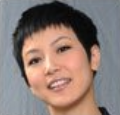 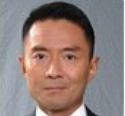 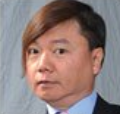 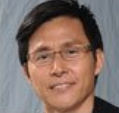 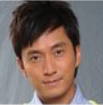 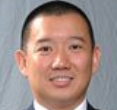 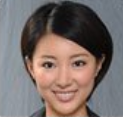 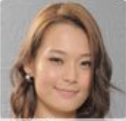 辦公室大樓興建WBS圖
辦公室大樓興建
開挖工程
地下結構工程
基礎底版工程
地梁結構工程
地上結構工程
1F結構工程
2F結構工程
室內裝修工程